Особенности проектирования рабочей программы воспитания в дошкольной образовательной организации
Участие педагогических работников в разработке рабочих программ воспитания в дошкольной образовательной организации
Воспитательный процесс: особенности, требования к реализации
Нормативно-правовое и информационное обеспечение
Конституция Российской Федерации (ред. от 04.07.2020г.) ст.67.1 , п.4;

Федеральный закон Российской Федерации от 29.12.2012 г. № 273-ФЗ
 «Об образовании в Российской Федерации»;

Федеральный государственный образовательный стандарт дошкольного образования, 
утвержден приказом Министерства образования и науки России от 17 октября 2013г. № 1155;

Указ Президента Российской Федерации Путина В.В. от 07.05.2018 № 204 
«О национальных целях и стратегических задачах развития Российской Федерации 
на период до 2024 года»;

Федеральный закон от 31.07.2020 г. № 304-ФЗ «О внесении изменений в Федеральный закон 
«Об образовании в Российской Федерации» по вопросам воспитания обучающихся;

Стратегия развития воспитания в Российской Федерации на период до 2025, 
утверждена распоряжением Правительства Российской Федерации от 29 мая 2015 г. № 996-р;
Приоритетные направления воспитания обозначены в Стратегии развития воспитания в Российской Федерации на период до 2025 года:
- гражданское и патриотическое воспитание;
- духовно-нравственное развитие;
- приобщение детей к культурному наследию;
- физическое развитие и культура здоровья;
- трудовое воспитание и профессиональное самоопределение;
- экологическое воспитание.
Усиление воспитательного компонента образовательной деятельности нашло отражение в новой редакции Федерального закона от 31.07.2020г. № 304-ФЗ «О внесении изменений в Федеральный закон «Об образовании в Российской Федерации» по вопросам воспитания обучающихся»:
Добавлена новая статья о разработке программы воспитания и календарного плана воспитательной работы
2. Конкретизировано определение «образовательная программа»
Срок разработки рабочей программы воспитания
Федеральный закон от 31 июля 2020 г. N 304-ФЗ вступил в силу с 1 сентября 2020 года.
Образовательные программы подлежат приведению в соответствие с положениями 273-ФЗ в редакции от 31.07.2020 года не позднее 1 сентября 2021 года.
Организации, осуществляющие образовательную деятельность, обязаны проинформировать родителей (законных представителей) обучающихся об изменениях, внесенных в ООП ДО.
Рабочая программа воспитания образовательной организации
- комплекс основных характеристик осуществляемой в образовательной организации воспитательной работы (цель, задачи, представленные в соответствующих модулях основные сферы совместной воспитывающей деятельности педагогов и обучающихся, основные направления самоанализа воспитательной работы), структурируемый в соответствии с примерной программой воспитания. (Методические рекомендации «О разработке рабочей программы», Москва, 2020)
Актуальные подходы к разработке рабочей Программы воспитания в ДОО
Вариант 1
В соответствии
На основе
С учетом
Целевой
Содержательный
Организационный
Все, что связано с воспитанием из ООП ДОО
Соединение воспитания и образования
Институт стратегии развития образования РАО
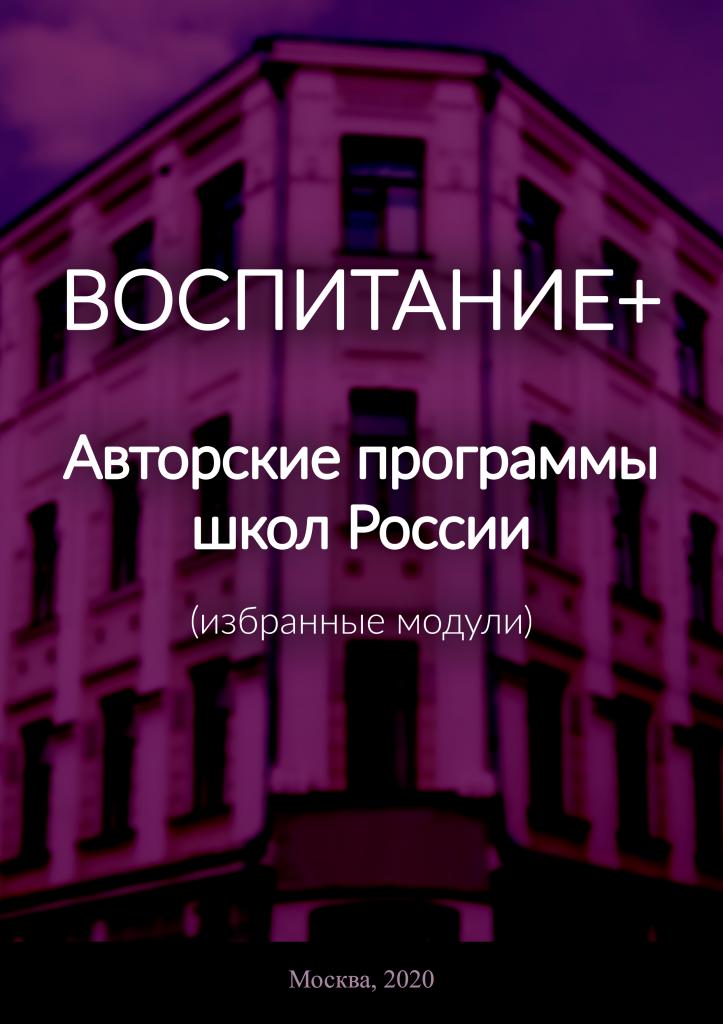 http://instrao.ru
Особенности программ воспитания
Программа – конструктор
Одна школа – одна программа
Единство цели
Деятельностный характер программы
Модульный принцип построения программы
Разделы Программы воспитания:
ВАРИАНТ 2
Единые для всех уровней образования:
1.«Особенности организуемого в ДОО воспитательного процесса»
2.«Цель и задачи воспитания»
3.«Виды, формы и содержание деятельности»
4.«Основные направления самоанализа воспитательной работы»
Календарные планы воспитательной работы для каждого уровня
Первый раздел
может быть размещена информация: 
о специфике расположения ДОО, 
особенностях социального окружения, 
источниках положительного или отрицательного влияния на детей,
 значимых партнерах организации, 
особенностях контингента обучающихся, 
оригинальных воспитательных находках учреждения, 
важных для организации принципах и традициях воспитания.
Второй раздел
на основе базовых общественных ценностей формулируется цель воспитания и задачи, которые детскому саду предстоит решать для достижения цели.
Цель детского сада – обеспечить детям полноценное и радостное проживание детства как уникального периода развития и формирования личности ребенка 
через поддержку естественных процессов развития, воспитания и обучения
Раздел «Виды, формы и содержание деятельности»
необходимо показать, каким образом будут реализованы поставленные цели и задачи воспитания. 
Раздел может состоять из набора тематических модулей, которые направлены на решение одной из поставленных задач воспитания или соответствуют одному из направлений воспитательной работы детского сада. 
Например:
Организация  непосредственно организованной образовательной деятельности,
Образовательные события,
Развивающая предметно-пространственная среда 
Работа с родителями,
организация предметно-эстетической среды
Физкультурные мероприятия,
и т.д.
Четвертый раздел
посвящают самоанализу воспитательной работы в образовательной организации, реализующей программы дошкольного образования.
Участие работников дошкольной образовательной организации в проектировании рабочей программы воспитания
Требования к Программе:
вразумительность, 
«рабочая» Программа
Небольшой объем!!!
 

Правила разработки Программы